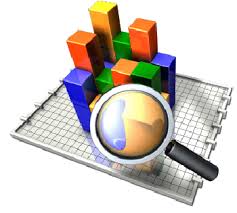 Презентація навчальної дисципліни “Фінансовий контролінг в банківських установах”
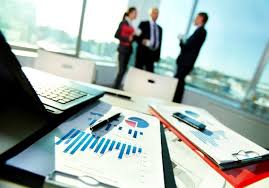 Викладач:, Батракова Тетяна Іванівна
к.е.н., доцент кафедри фінансів, банківської справи, страхування та фондового ринку

ауд. 114, 5 навч. корп.
Телефон: 228-76-24
E-mail: tanyabat16@gmail.com
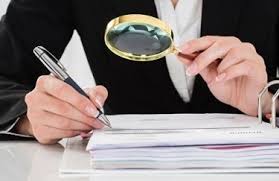 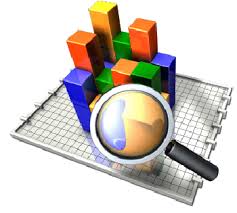 Вислови відомих економістів та бізнесменів які підкреслюють важливість контролінгу для успішного управління фінансами та досягнення стратегічних цілей. Вони нагадують про необхідність вимірювання, аналізу, планування та прогнозування для прийняття обґрунтованих рішень та мінімізації ризиків
Пітер Друкер:
"Те, що вимірюється, те й управляється." 
"Планування - це не передбачення майбутнього, а створення можливостей." 
Роберт Каплан:
"Стратегія без вимірювання - це просто мрія." 
В. Едвардс Демінг:
"Без даних ви просто людина з думкою." 
Джон Мейнард Кейнс:
"Економіка - це мистецтво мислити в термінах майбутнього." 
Уоррен Баффет:
"Ризик виникає від незнання того, що ви робите."
ОПИС ОПИС КУРСУ
Вивчення дисципліни "Фінансовий контролінг в банківських установах" – це не просто оволодіння набором інструментів, це відкриття дверей до розуміння серцебиття сучасної фінансової системи. У світі, де кожен клік та кожна транзакція мають фінансовий відбиток, де ризики та можливості переплітаються у складний танець цифр, фінансовий контролінг стає компасом, що вказує шлях до стабільності та процвітання.
 Ця дисципліна – це не лише про аналіз звітів та розрахунок показників. Це про вміння бачити за цифрами історії успіху та прорахунків, про здатність передбачати майбутні тенденції та приймати обґрунтовані рішення в умовах невизначеності. Це про розуміння того, як кожен фінансовий крок впливає на загальну стабільність та прибутковість банківської установи.

 Основною метою вивчення дисципліни "Фінансовий контролінг в банківських установах" є підготовка фахівців, здатних ефективно організовувати та здійснювати фінансовий контролінг у банківських установах з метою забезпечення їхньої фінансової стабільності та прибутковості.
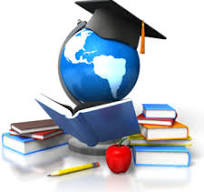 ЗАВДАННЯ КУРСУ
Основними завданнями вивчення курсу «Фінансовий контролінг в банківських установах»: 
Вивчення сутності, принципів, функцій та завдань фінансового контролінгу в банківських установах; 
 Ознайомлення з організаційною структурою служби фінансового контролінгу в банку. 
Розгляд нормативно-правового забезпечення фінансового контролінгу в банківській системі.
 Вивчення методів аналізу фінансової звітності банку.
 Освоєння методів оцінки фінансової стійкості, ліквідності, прибутковості та ризиковості банку. 
Ознайомлення з інструментами бюджетування, планування та прогнозування фінансових показників банку. 
Вивчення методів контролю за виконанням бюджету та аналізу відхилень.
 Розгляд особливостей фінансового контролінгу в кредитній, депозитній, інвестиційній та інших сферах діяльності банку. 
Вивчення методів контролю за ризиками в банківській діяльності. Ознайомлення з методами оцінки ефективності діяльності банківських підрозділів. 
Формування навичок аналізу фінансової звітності банків. 
Розвиток здатності складати бюджет та аналізувати відхилення.
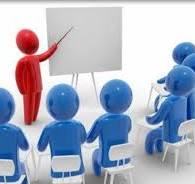 Паспорт навчальної дисципліни
Освітня програма: Фінанси і кредит
 Рівень вищої освіти	бакалавр 
Статус дисципліни	вибіркова
Кредити ECTS	
Рік навчання -        	
Кількість годин		
Кількість змістових модулів 	
Лекційні заняття –         год
Практичні заняття –      год
Самостійна робота –     год.
Вид контролю	Залік	
Посилання на курс в Moodlehttps://moodle.znu.edu.ua/course/view.php?id=6673

Консультації: 
	Особисті – п’ятниця, з 11.00 до 13.00 або за домовленістю чи ел.поштою
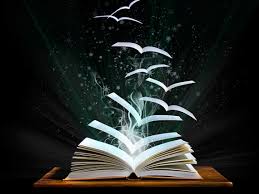 ЗК02. Здатність застосовувати знання у практичних ситуаціях
ЗК08. Здатність до пошуку, оброблення та аналізу інформації з різних джерел
СК03. Здатність до діагностики стану фінансових систем (державні фінанси, у тому числі бюджетна та податкова системи, фінанси суб’єктів господарювання, фінанси домогосподарств, фінансові ринки, банківська система та страхування)
СК08. Здатність виконувати контрольні функції у сфері фінансів, банківської справи та страхування. СК09. Здатність здійснювати ефективні комунікації. СК10. Здатність визначати, обґрунтовувати та брати відповідальність за професійні рішення
СК12. Навички використання методичних підходів до оцінювання фінансового стану підприємств, організацій, установ.
ПР05. Володіти методичним інструментарієм діагностики стану фінансових систем (державні фінанси, у т.ч. бюджетна та податкова системи, фінанси суб’єктів господарювання, фінанси домогосподарств, фінансові ринки, банківська система та страхування).
ПР09. Формувати і аналізувати фінансову звітність та правильно
інтерпретувати отриману інформацію
ПР12. Використовувати професійну аргументацію для донесення інформації, ідей, проблем та способів їх вирішення до фахівців і нефахівців у фінансовій сфері діяльності.
ПР14. Вміти абстрактно мислити, застосовувати аналіз та синтез для виявлення ключових характеристик фінансових систем, а також особливостей поведінки їх суб’єктів.
Методи досягнення запланованих освітньою програмою компетентностей і результатів навчання
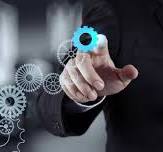 СТРУКТУРА НАВЧАЛЬНОЇ ДИСЦИПЛІНИ
3 семестр
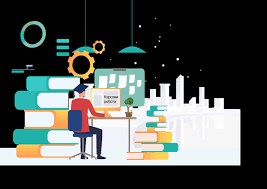 Відвідування занять. Регуляція пропусків.
Відвідування занять є обов’язковим. Студенти, які пропустили лекцію повинні самостійно опрацювати лекційний матеріал згідно рекомендованої літератури та матеріалів представлених у СЕЗН ЗНУ Moodle. Студенти, які пропустили практичне заняття або за певних обставин не відвідують практичні заняття, повинні надсилати підготовлені теоретичні і практичні завдання (відповідно до контрольних заходів відповідної теми або практичного заняття) у СЕЗН ЗНУ Moodle для накопичення бажаної кількості балів та за потреби відвідувати консультації.
 
Політика академічної доброчесності
Кожний студент зобов’язаний дотримуватися принципів академічної доброчесності. Письмові завдання з використанням часткових або повнотекстових запозичень з інших робіт без зазначення авторства – це плагіат. Використання будь-якої інформації (текст, фото, ілюстрації тощо) мають бути правильно процитовані з посиланням на автора! Якщо ви не впевнені, що таке плагіат, фабрикація, фальсифікація, порадьтеся з викладачем. До студентів, у роботах яких (наприклад, есе, тези, статті, письмові завдання, ситуаційні завдання) буде виявлено списування, плагіат чи інші прояви недоброчесної поведінки можуть бути застосовані різні дисциплінарні заходи (див. Кодекс академічної доброчесності ЗНУ URL: http://surl.li/qkvjiz)
РЕГУЛЯЦІЇ І ПОЛІТИКИ КУРСУ
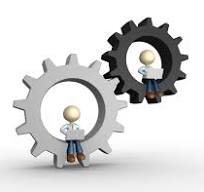 Використання комп’ютерів/телефонів на занятті
Використання мобільних телефонів, планшетів та інших гаджетів під час лекційних та практичних занять дозволяється виключно у навчальних цілях (для уточнення певних даних, отримання довідкової інформації, під час он-лайн тестування тощо). Під час занять заборонено надсилання текстових повідомлень, прослуховування музики, перевірка електронної пошти, соціальних мереж тощо. Будь ласка, не забувайте активувати режим «без звуку» до початку заняття. Під час виконання заходів контролю (контрольних робіт, заліків, іспитів) використання гаджетів заборонено. У разі порушення цієї заборони роботу буде анульовано без права перескладання.
 
Комунікація
Комунікація викладача зі студентами здійснюється за допомогою повідомлень у СЕЗН Moodle; через електронну пошту викладача, месенджери Telegram та Viber. Викладач відповідатиме на запити студентів у термін до трьох робочих днів. Всі робочі оголошення можуть надсилатися через старосту, на електронну пошту та розміщуватимуться в Moodle. Будь ласка, перевіряйте повідомлення вчасно. Ел. пошта має бути підписана справжнім ім’ям і прізвищем. Адреси типу user123@gmail.com не приймаються.
 
Визнання результатів неформальної/інформальної освіти
Визнання результатів навчання у неформальній та/або інформальній освіти дозволяється здобувачам ступеня вищої освіти магістр – для дисциплін, які починають викладатися з першого семестру – протягом першого місяця навчання, для інших дисциплін навчального плану – визнання результатів проводиться у семестрі, який передує семестру, у якому згідно з навчальним планом конкретної освітньої програми передбачено вивчення певної дисципліни.
Процедура врахування результатів, отриманих здобувачем за рахунок неформальної/інформальної освіти визначена у Положенні Запорізького національного університету про порядок визнання результатів навчання, здобутих шляхом неформальної та/або інформальної освіти від 29.06.2022 р. №154 (URL: http://surl.li/xogolg).
Неформальне та/або інформальне навчання здобувачі вищої освіти можуть проходити в Школі фінансової грамотності «Талан» Національного банку України та на освітніх платформах: онлайн-платформа Prometheus; онлайн-платформа ВУМ online; платформа Courséra та ін.
За наявності сертифікату (свідоцтва, програми тощо) про проходження онлайн-курсу, тренінгу, вебінару, курсу підвищення кваліфікації, конференції та ін. з тематики (однієї з тем, змістового модуля) навчальної дисципліни залежно від кількості прослуханих годин (здобутих кредитів) здобувачу може бути визнано результати навчання, набуті під час неформальної та/або інформальної освіти та зараховано їх або як частину результатів навчання, або як оцінку семестрового контролю.
РЕГУЛЯЦІЇ І ПОЛІТИКИ КУРСУ
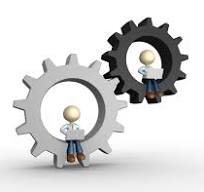